Администрация Талдомского городского округа


БЮДЖЕТ ДЛЯ ГРАЖДАН 

к решению Совета депутатов  № 93 от 22.12.2022 года 
Талдомского городского округа 
«О бюджете Талдомского городского округа на 2023 год 
и на плановый период 2024 и 2025 годов»
ГЛОССАРИЙ
Бюджет - форма образования и расходования денежных средств, предназначенных для финансового обеспечения задач и функций государства и местного самоуправления
Доходы бюджета - поступающие в бюджет денежные средства, за исключением средств, являющихся источниками финансирования дефицита бюджета
Расходы бюджета - выплачиваемые из бюджета денежные средства, за исключением средств, являющихся источниками финансирования дефицита бюджета
Дефицит бюджета - превышение расходов бюджета над его доходами

Профицит бюджета - превышение доходов бюджета над его расходами
Бюджетный процесс - деятельность органов государственной власти, органов местного самоуправления и иных участников бюджетного процесса по составлению и рассмотрению проектов бюджетов, утверждению и исполнению бюджетов, контролю за их исполнением, осуществлению бюджетного учета, составлению, внешней проверке, рассмотрению и утверждению бюджетной отчетности
Основа формирования бюджета Талдомского городского округа на 2023 год
 и на плановый период 2024 и 2025 годов
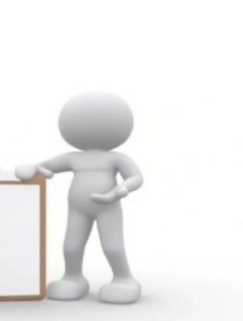 Требования Бюджетного Кодекса Российской Федерации
Муниципальные программы Талдомского городского округа
на 2023-2027 годы
Прогноз социально-экономического развития Талдомского городского округа на 2023-2025 годы
Основные направления бюджетной и налоговой политики Талдомского городского округа на 2023-2025 годы
Основные показатели социально-экономического развития 
Талдомского городского округа
Основные показатели социально-экономического развития 
Талдомского городского округа
Основные направления бюджетной и налоговой политики Талдомского городского округа 
на 2023 – 2025 годы
Основные направления бюджетной и налоговой политики Талдомского городского округа на 2023 год и на плановый период 2024 и 2025 годов определены на основе прогноза социально-экономического развития Московской области, Талдомского городского округа на 2023-2025 годы.
     Бюджет Талдомского городского округа на 2023 год и плановый период 2024 и 2025 годов сформирован в сложных условиях внешнего санкционного давления. В течении всего трехлетнего периода бюджет будет дефицитным. В бюджете максимально сохранены все социальные расходы,  все выплаты.
      Бюджетная и налоговая политика будет строиться в условиях действующего налогового и бюджетного законодательства, а также в условиях реализации всех полномочий по решению вопросов местного значения органами местного самоуправления Талдомского городского округа.
     Основными целями бюджетной и налоговой политики Талдомского городского округа на 2023-2025 годы являются:
     сбалансированность и устойчивость бюджетной системы;
     безусловное исполнение принятых бюджетных обязательств Талдомского городского округа;
     повышение эффективности бюджетных расходов.
     Для достижения указанных целей будет продолжена работа по решению задач, обеспечивающих:
     - создание благоприятных условий для социально-экономического развития Талдомского городского округа и привлечения инвестиций;
     - реализацию мер, направленных на увеличение налоговых и неналоговых доходов бюджета Талдомского городского округа;
     - повышение эффективности управления муниципальным имуществом Талдомского городского округа;
     - совершенствование бюджетного процесса, в том числе программного подхода в бюджетном процессе, внедрение типового бюджета, работа в ГИС РЭБ. 
     - предоставление населению Талдомского городского округа качественных муниципальных услуг на основе муниципального задания;
     - совершенствование системы управления бюджетными расходами за счет оптимизации их структуры по всем отраслям социально-культурной сферы;
     - проведение умеренной политики в сфере заимствований и управления муниципальным долгом Талдомского городского округа  
     Реализация указанных задач будет обеспечена за счет исполнения показателей прогноза социально – экономического развития Талдомского городского округа на 2023-2025 годы.
Приоритеты  налоговой политики в Талдомском городском округе
   
        В 2023 году и на среднесрочную перспективу 2024-2025 годов налоговая политика Талдомского городского округа направлена на обеспечение сбалансированности и устойчивости бюджетной системы, выполнения расходных обязательств, роста налоговых и неналоговых доходов бюджета в период существенного влияния неблагоприятных факторов, связанных с последстиями короновирусной пандемии и в условиях внешнего санкционного давления.
       В условиях действующей налоговой системы Российской Федерации основные направления налоговой политики Талдомского городского округа в 2023-2025 годах включают:
     повышение предпринимательской активности;
     содействие развитию малого и среднего предпринимательства;
     дальнейшее улучшение инвестиционного климата;
     установление налоговых льгот на временной основе и обязательный анализ эффективности их применения.
     Для достижения планируемых параметров доходной части бюджета на 2023 год, определенных в условиях действующего налогового и бюджетного законодательства будет продолжена работа по стабилизации доли собственных налоговых и неналоговых доходов в общей сумме доходов бюджета округа.
     В целях расширения налоговой базы имущественных налогов предстоит активизировать работу по проведению инвентаризации и учета объектов недвижимости, принадлежащим физическим лицам, постановке на кадастровый учет земельных участков, применения кадастровой стоимости в качестве налоговой базы по имущественным налогам.
     Будет продолжена работа по оценке эффективности применения местных налоговых льгот в целях их ежегодного обновления и актуализации.
Структура и объемы налоговых доходов бюджета
По неналоговым доходам будет продолжена работа по дальнейшей замене аренды муниципального имущества на налоговые доходы путем продажи земель из аренды в собственность и постепенной продажи муниципального имущества, не требующегося для выполнения полномочий. 
     В 2023 году будет продолжена работа с населением по вовлечению в налоговый оборот незарегистрированных объектов недвижимого имущества и уплаты на территории Талдомского городского округа налога на имущество физических лиц, исходя из кадастровой стоимости объектов налогообложения.
     Продолжится работа по совершенствованию местного налогового законодательства, проведению постоянного мониторинга нормативных правовых актов с целью приведения их в соответствие с изменениями, внесенными в законодательство Российской Федерации о налогах и сборах. 
     В области налоговой политики будет продолжена практика налогового администрирования в рамках работы Межведомственной комиссии по мобилизации доходов бюджета Талдомского городского округа.
 
Основные направления бюджетной политики и принципы формирования расходов бюджета Талдомского городского округа на 2023 год  и плановый период 2024-2025 годов
    
            Бюджетная политика в области расходов в 2023-2025 годах будет направлена, в первую очередь на дальнейшее развитие экономики и социальной сферы, сохранение социальной направленности бюджета, повышение результативности бюджетных расходов, развитие программно-целевых методов управления.
     При этом, учитывая, что объем расходов бюджета Талдомского городского округа ограничен его доходными возможностями, бюджетная политика в области расходов будет направлена на безусловное исполнение в полном объеме действующих расходных обязательств.
     Приоритетом бюджетной политики Талдомского городского округа является её социальная направленность – удовлетворение потребностей граждан в услугах образования, культурном и духовном развитии, информации, досуге, обеспечении социальных гарантий и социальной защиты граждан, в отношении которых на уровне городского округа существуют финансовые обязательства.
     Основные приоритеты расходов бюджета Талдомского городского округа в 2023 году определены с учетом необходимости решения неотложных проблем экономического и социального развития округа, достижения целевых показателей, обозначенных в Указе Президента РФ от 7 мая 2018 года, участие в реализации национальных проектов на территории округа. В их числе:
     повышение эффективности и качества услуг в сфере образования, культуры, физической культуры и спорта;
     оптимизация расходов бюджетных учреждений на оплату коммунальных услуг и материальные затраты;
     реализация муниципальных программ Талдомского городского округа.
     Удельный вес расходов на социально – культурную сферу, включающих в себя расходы на образование, социальную политику, культуру, физкультуру и спорт, остается на протяжении нескольких лет стабильно высоким. В 2023 году данная тенденция сохранится и на финансирование указанных отраслей будет направлено 43,11 процентов всех расходов бюджета, в том числе доля расходов на образование составит – 31,03 % от всех расходов бюджета, на культуру и кинематографию -7,81 %, на физкультуру и спорт – 2,6 % социальную политику  – 1,67 %.
Будет продолжена работа по содержанию всей имеющейся сети бюджетных учреждений в отраслях образования, культуры, физической культуры и спорта, укреплению их материально-технической базы, созданию безопасных условий пребывания в учреждениях социально-культурной сферы. Приоритетным направлением бюджетной политики на 2023 год в сфере образования является  дальнейшее совершенствование структуры отрасли образования в округе, повышение эффективности расходов на функционирование отрасли, поддержание уровня оплаты труда работников образовательных учреждений, удовлетворение потребности в местах в детских дошкольных учреждениях, дальнейшее развитие учреждений дополнительного образования детей в сфере культуры. Будет продолжена работа по обновлению материально-технической базы для реализации основных и дополнительных общеобразовательных программ цифрового и гуманитарного профилей в сельских школах округа. В сфере социальной защиты населения приоритетными являются дальнейшее развитие и совершенствование мер социальной поддержки отдельных категорий граждан городского округа, создание безбарьерной среды для людей с ограниченными возможностями здоровья, безусловное выполнение обязательств по выплате социальных пособий и компенсаций. Будет продолжена политика стабилизации доли расходов бюджета на управление путем оптимизации структуры управления, уменьшения непроизводительных расходов. В 2023 году указанные расходы в структуре расходов бюджета составят 5,0 % от всех расходов бюджета.
     Дальнейшее развитие получит система предоставления государственных и муниципальных услуг на базе многофункционального центра предоставления государственных и муниципальных услуг.
     Продолжится работа по организации и совершенствованию транспортного обслуживания населения по внутримуниципальным маршрутам на основе долгосрочного договора на транспортное обслуживание населения округа сроком на 5 лет – 54 689,0 тыс. руб. будет выделено из бюджета в 2023 году на транспортное обслуживание населения округа. Реализация бюджетной политики в области транспортного обслуживания позволит сохранить действующую маршрутную сеть и гарантировать предоставление услуг транспортом общего пользования на внутримуниципальных маршрутах с низким пассажиропотоком. 
     За счет средств Дорожного фонда и доходов бюджета Талдомского городского округа предусмотрены ассигнования в сумме 
485 494,0 тыс.руб.  на содержание и ремонт автомобильных дорог общего пользования. 
     На муниципальную поддержку развития малого и среднего предпринимательства в Талдомском городского округе будет направлено  3700,0 тыс. рублей. Финансирование будет осуществляться в рамках реализации мероприятий соответствующей муниципальной программы Талдомского городского округа, направленных на создание и развитие инфраструктуры поддержки субъектов малого и среднего предпринимательства.
     Будет продолжена программа предоставления социальных выплат на приобретение жилья молодым семьям, программа формирования современной комфортной среды проживания, программа переселения граждан из аварийного жилья, программы экологического благополучия территории и безопасности населения.
Основные параметры  бюджета Талдомского городского округа
Структура доходов бюджета Талдомского городского округа на 2023 год
Доходы бюджета Талдомского городского округа в 2021-2025 годах в сравнении с 2022 годом
(тыс. рублей)
Межбюджетные трансферты, поступающие в бюджет 
Талдомского городского округа из бюджетов других уровней 
в 2021-2025 годах
(тыс. руб.)
Удельный объем налоговых и неналоговых доходов бюджета Талдомского  городского округа в расчете на душу населения в сравнении с другими муниципальными образованиями Московской области
(рублей)
* Информация по численности населения размещена на официальном сайте Росстата (Главная страница/Официальная статистика/Московская область/Население/Оценка численности постоянного населения Московской области на 01.01.2022г.) по ссылке  https://rosstat.gov.ru//compendium/document/13282
 ** Информация о налоговых и неналоговых доходов в разрезе муниципальных образований размещена на портале «Открытый бюджет МО» по ссылке https://budget.mosreg.ru/analitika/ispolnenie-byudjeta-subekta/sravneniya-po-osnovnym-parametram-ispolneniya-byudzhetov-municipalnyx-obrazovanij/
Перечень налоговых льгот и оценка потерь бюджета
 Талдомского городского округа от их предоставления в 2023 -2025 годах
(тыс. руб.)
Перечень налоговых льгот, ставок налога и оценка потерь бюджета Талдомского городского округа от их предоставления в 2021-2025 годах
(тыс. руб.)
Расходы бюджета Талдомского городского округа в 2021-2025 годах в сравнении с 2022 годом
тыс.руб.
Структура расходов бюджета Талдомского городского округа на 2023 год
Расходы бюджета в разрезе муниципальных программ
Талдомского городского округа в сравнении с 2022 годом
(тыс. руб.)
Приоритетные целевые показатели муниципальных программ
Приоритетные целевые показатели муниципальных программ
Приоритетные целевые показатели муниципальных программ
"
Приоритетные целевые показатели муниципальных программ
"
Приоритетные целевые показатели муниципальных программ
"
Приоритетные целевые показатели муниципальных программ
"
Приоритетные целевые показатели муниципальных программ
"
Приоритетные целевые показатели муниципальных программ
"
Приоритетные целевые показатели муниципальных программ
"
Приоритетные целевые показатели муниципальных программ
"
Приоритетные целевые показатели муниципальных программ
"
Приоритетные целевые показатели муниципальных программ
"
Приоритетные целевые показатели муниципальных программ
[Speaker Notes: 15.24
Доля обращений за получением муниципальных (государственных) услуг в электронном виде с использованием РПГУ без необходимости личного посещения органов местного самоуправления и МФЦ от общего количества таких услуг
%
-
95,5
95,6
95,6
95,6]
Приоритетные целевые показатели муниципальных программ
Приоритетные целевые показатели муниципальных программ
Расходы бюджета с учетом интересов целевых групп пользователей ,
 на которые направлены мероприятия муниципальных программ на 2023-2025 годы
Расходы бюджета с учетом интересов целевых групп пользователей , на
которые направлены мероприятия муниципальных программ на 2023-2025 годы
Расходы бюджета с учетом интересов целевых групп пользователей ,
 на которые направлены мероприятия муниципальных программ на 2023-2025 годы
Информация об общественно значимых проектах, реализуемых на территории
Талдомского городского округа в 2023 -2025 годах
(тыс. руб.)
Информация об общественно значимых проектах, реализуемых на территории
Талдомского городского округа в 2023 -2025 годах
(тыс. руб.)
Информация об общественно - значимых проектах, реализуемых на территории
Талдомского городского округа в 2023 -2025 годах
(тыс. руб.)
Дефицит бюджета Талдомского городского округа Московской области
2023 году –22 052,20 тыс. руб.----------------------------------------------------------  1,51 %                                                                                                                       к общей сумме доходов без учета                                                                                                                                                                          безвозмездных поступлений2024 году – 12 429,50 тыс. руб. ------------------------------------------------------------ 0,78%                                                                                                                       к общей сумме доходов без учета                                                                                                                                                                          безвозмездных поступлений2025 году – 3 818,72 тыс. руб.   ------------------------------------------------------------  0,22%                                                                                                                                                                    к общей сумме доходов без учета                                                                                                                                                                          безвозмездных поступлений
Источники внутреннего финансирования дефицита бюджета Талдомского городского округа Московской области
«Бюджет для граждан» подготовлен Финансовым управлением администрации Талдомского городского округа
Местонахождение: 141900, Московская область, г.Талдом, пл.К.Маркса, д.12
Контактный телефон: 8(49620)6-08-27
Электронная почта:taldom_budget@mail.ru
График работы: Понедельник-Пятница с 8.30-18.00, обед с 12.30 до 14.00
Выходной: Суббота, Воскресенье
Приемный день-Среда
С 9.00-17.00 (перерыв 12.30-14.00)